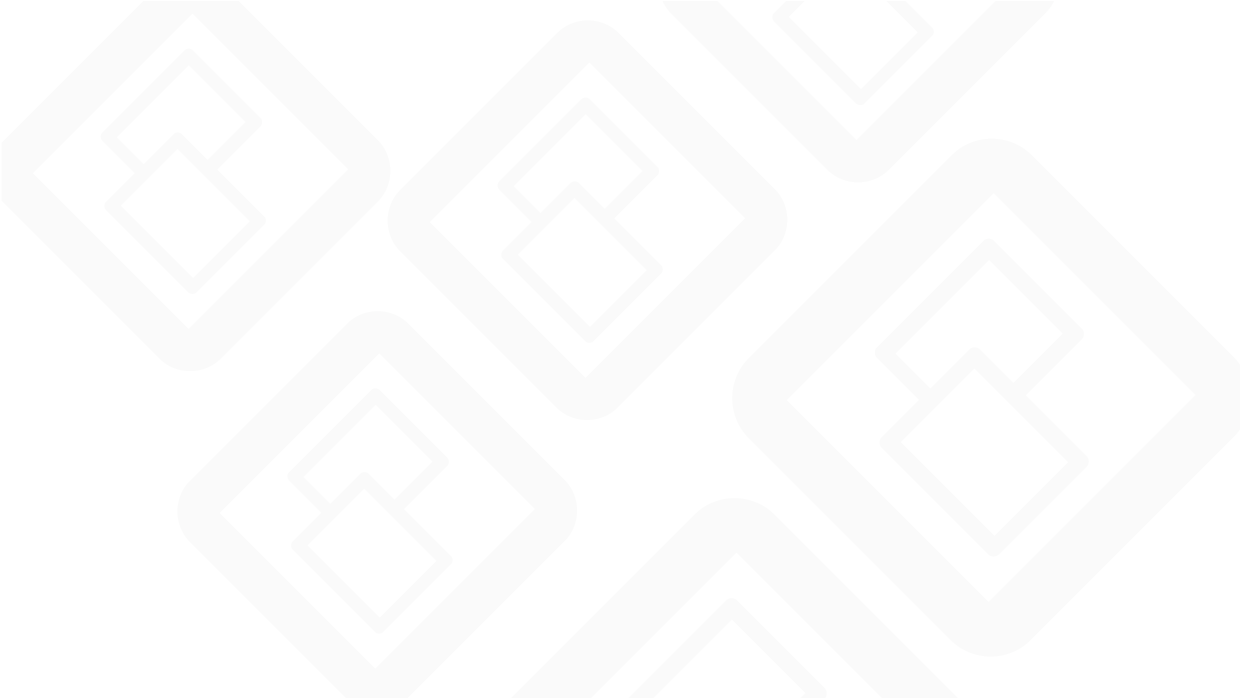 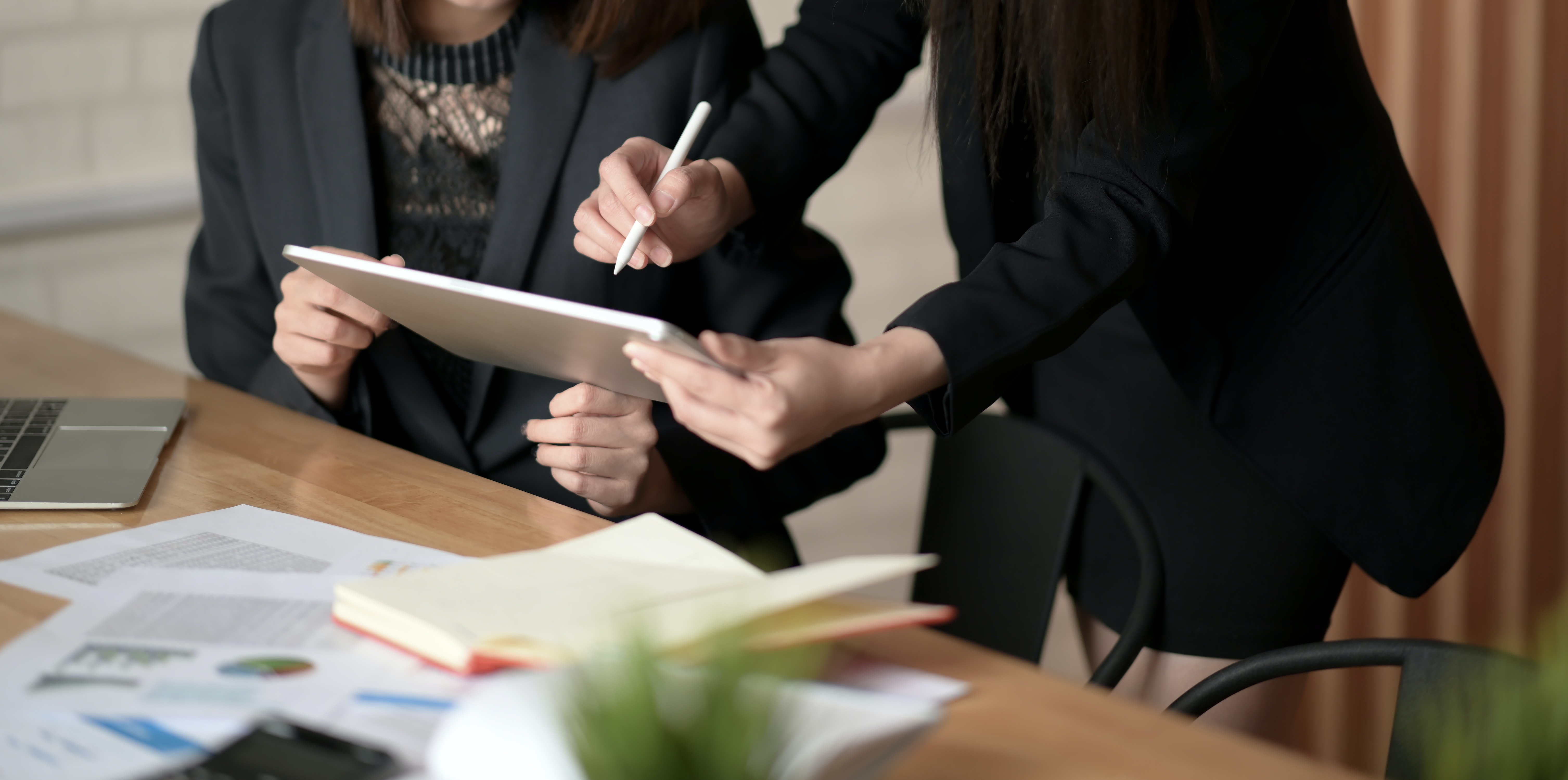 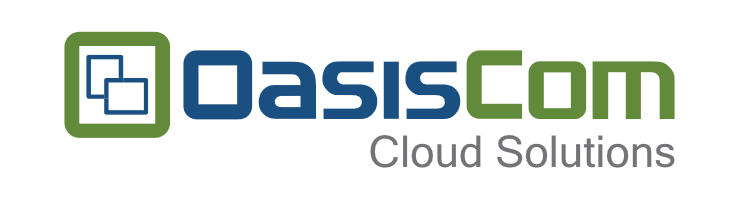 ERP – Módulo FIN
Administrativo y Financiero
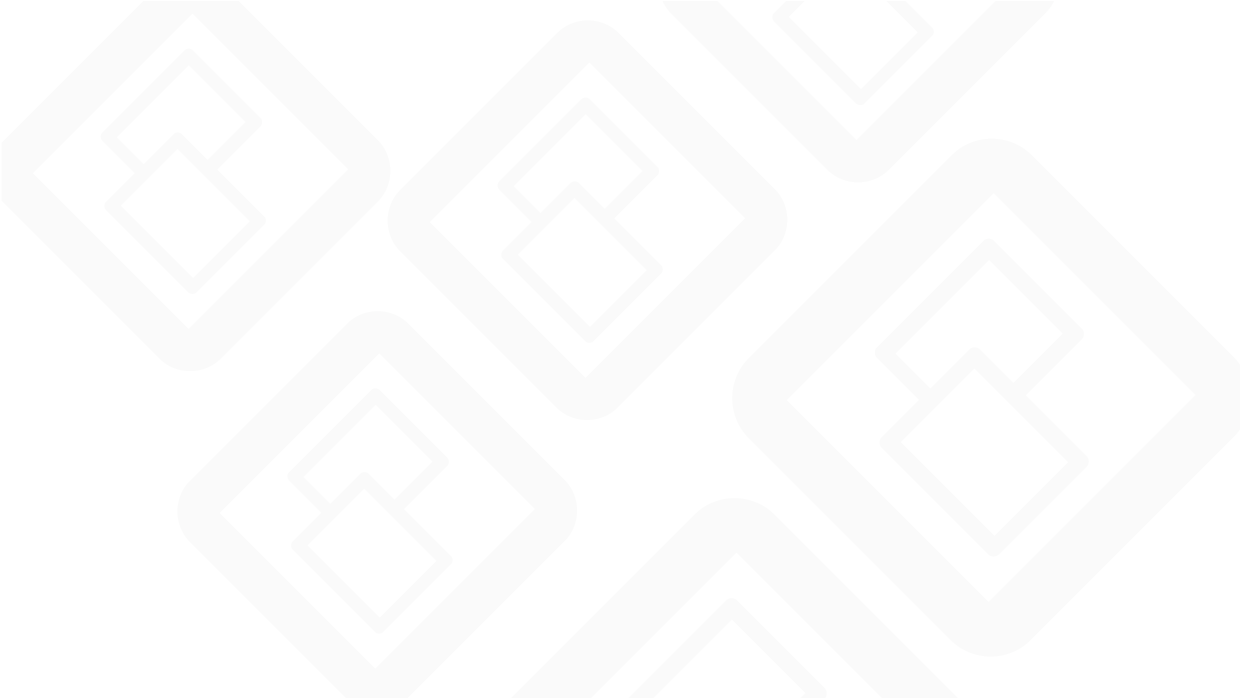 Con OasisCom controlas:
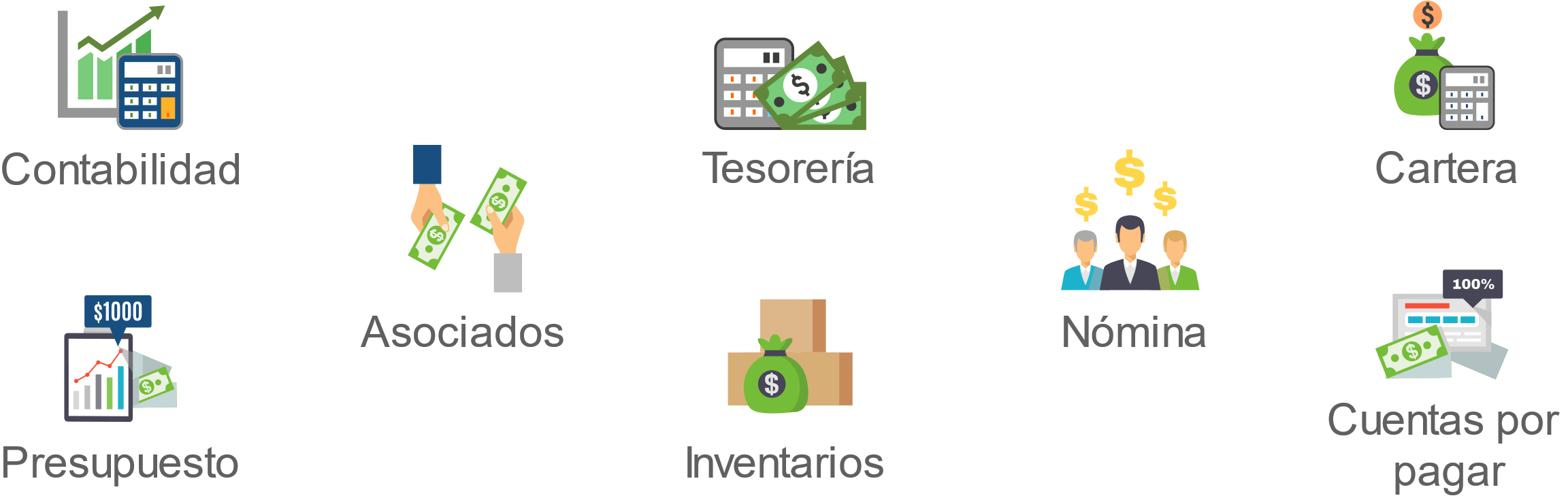 ¡Ya no hay que esperar el cierre del periodo para conocer los resultados 
de la operación y entregar los reportes en tiempo real!
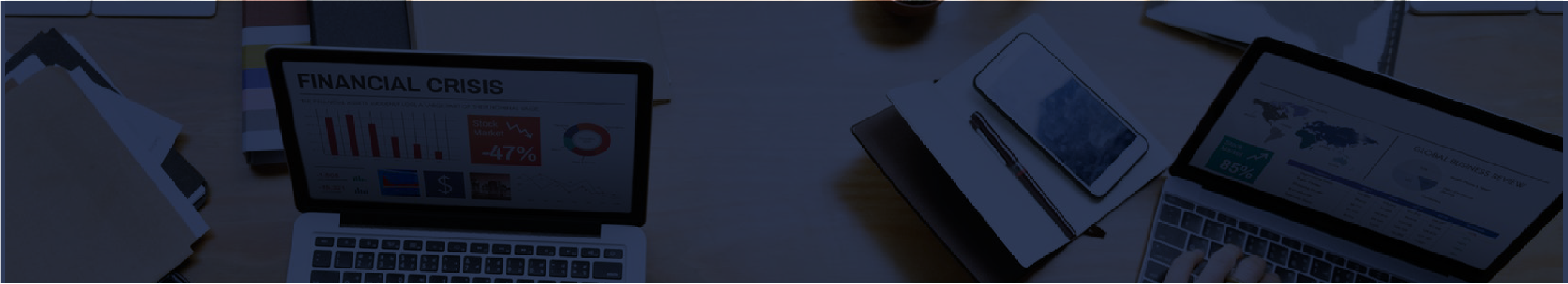 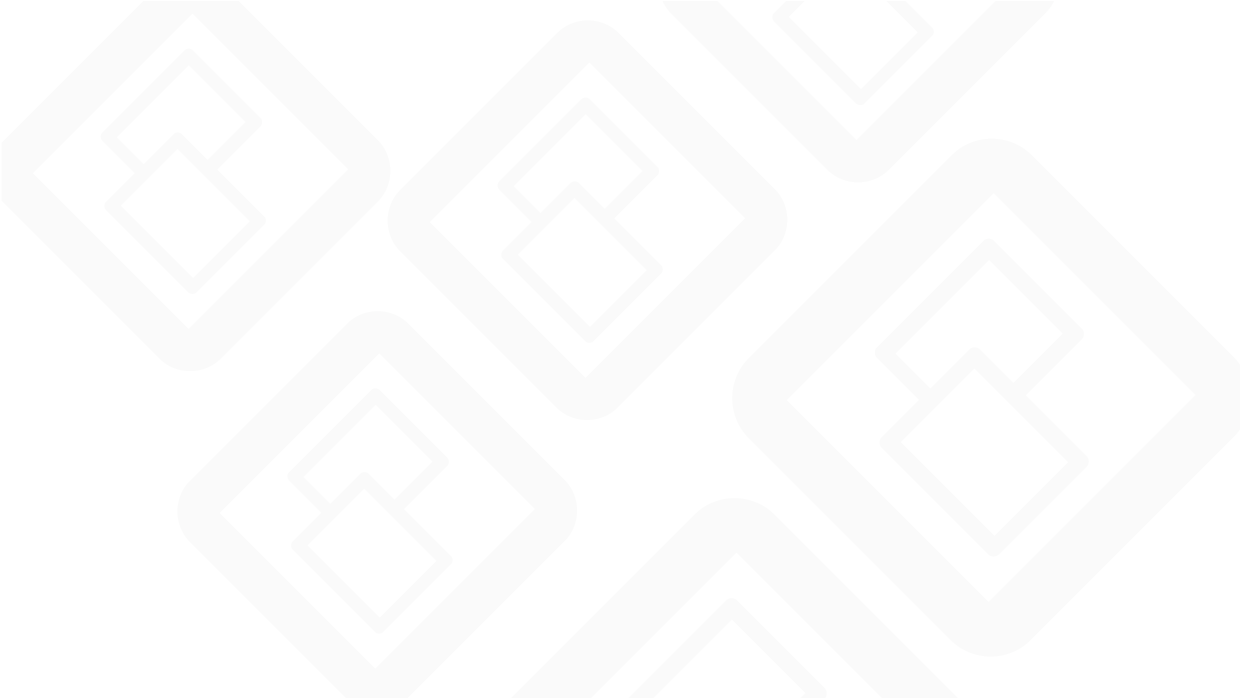 Integra
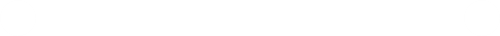 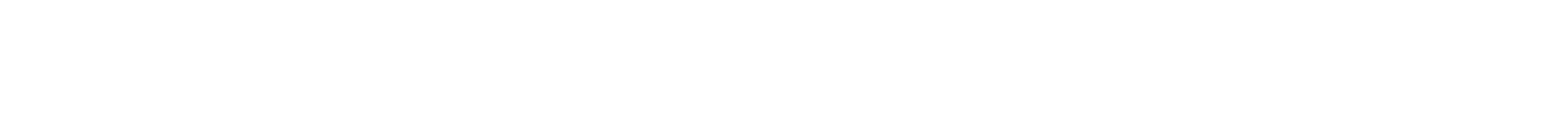 Te permite:
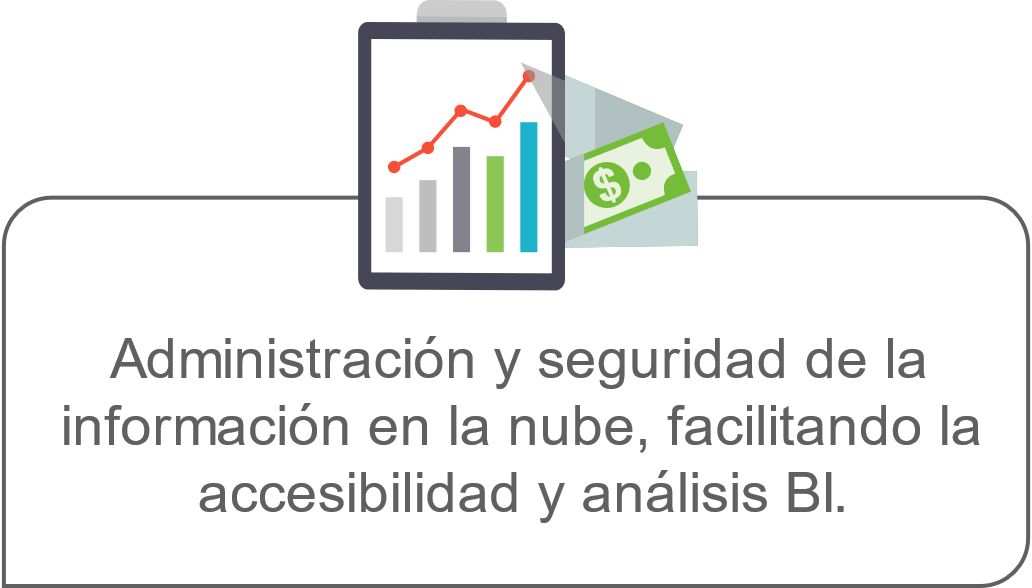 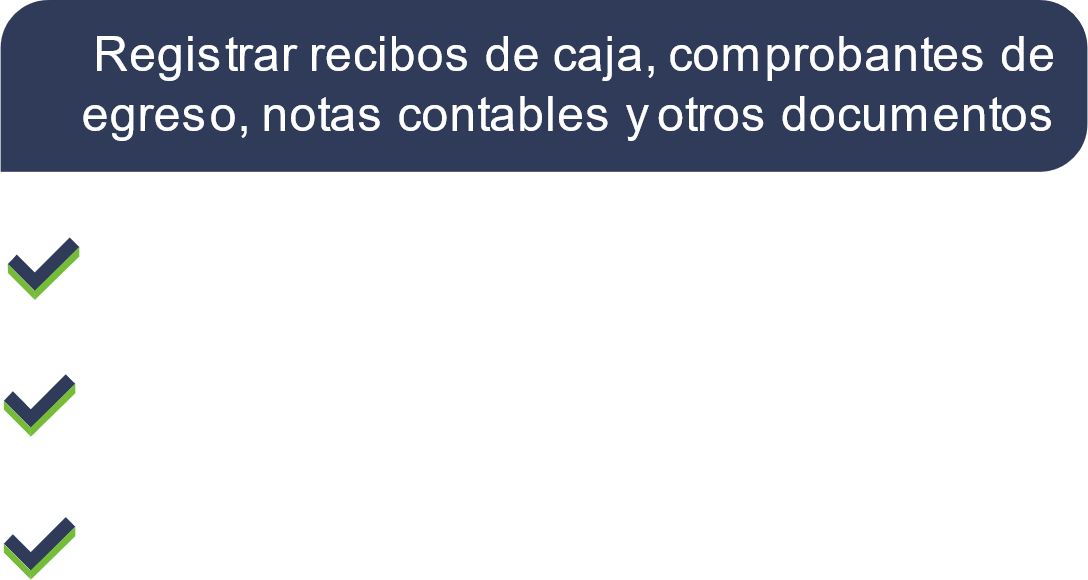 Manejo Multiempresa
Elaboración de presupuestos de contabilidad
y flujo de efectivo
Elaborar estados de cuenta en línea
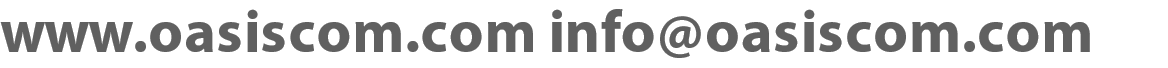